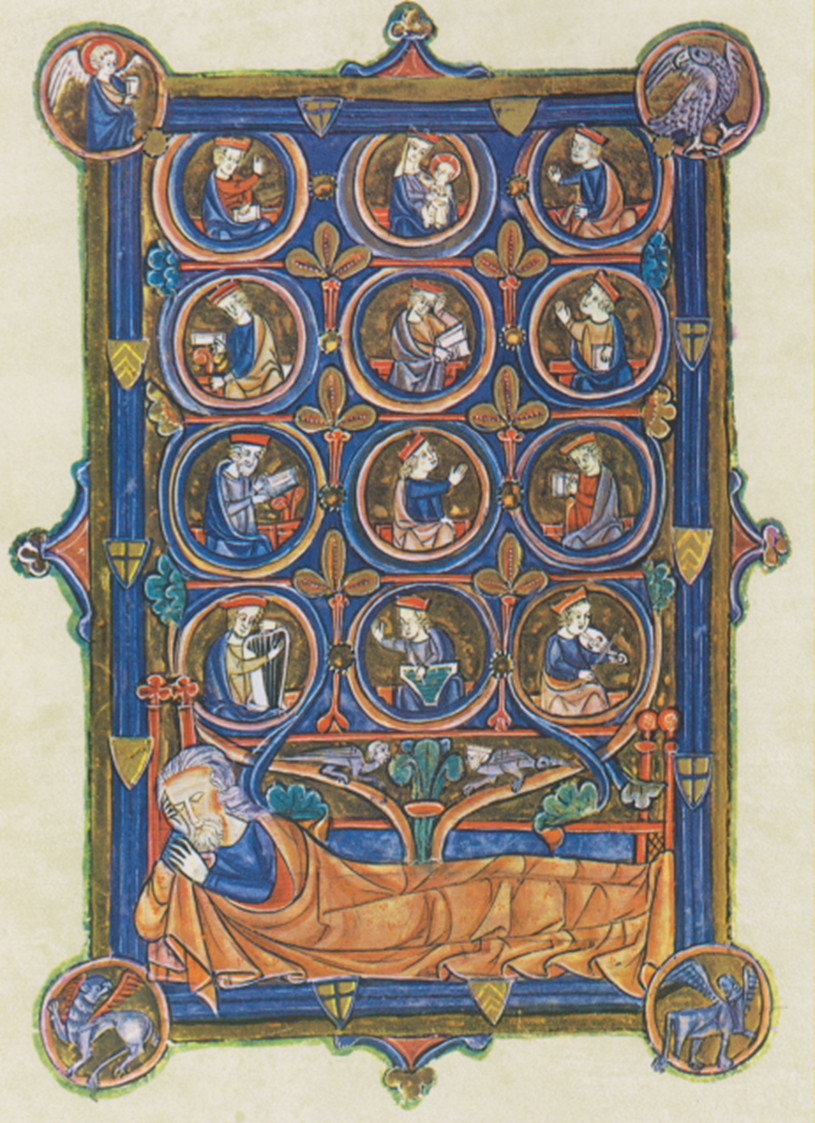 Miniature tratte da codice 38 , m embr. sec. XIII, a. 230, 1, 150 della Biblioteca Marciana di Venezia, da codice 77 sec.  XIII, a. 320, da BiBlia Sacra detta di Borso d’Este, Mss.  V.G. 13.
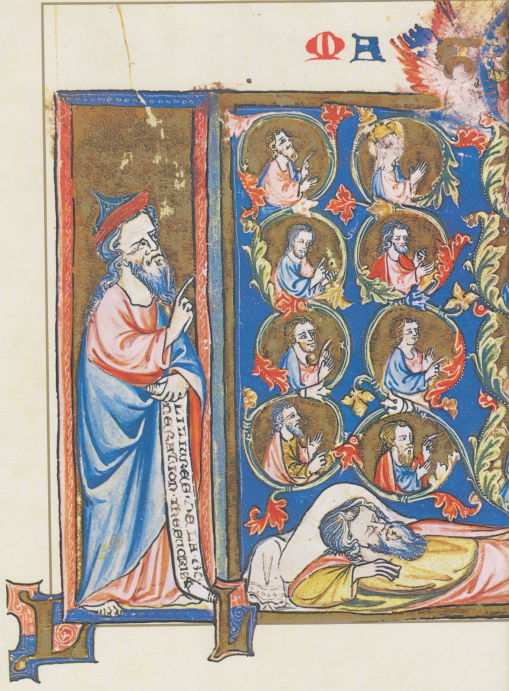